On finding cohesive subgraphs
Ron Zeira
AGCT internal meeting
21.11.2012
Agenda
Computational background
Density
Cohesion
Finding a maximal cohesion subgraph
Find all close to maximal cohesive subgraphs
Simulation results
Background
Flow networks
Cuts and flows
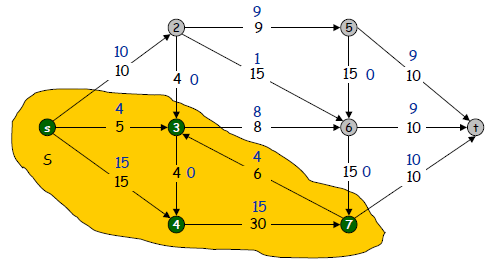 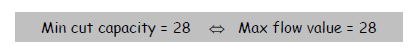 http://www.Princeton.EDU/~cos226
[Speaker Notes: Mistake: s to 4 should be 14]
Ford & Fulkerson
History of Worst-Case Running Times
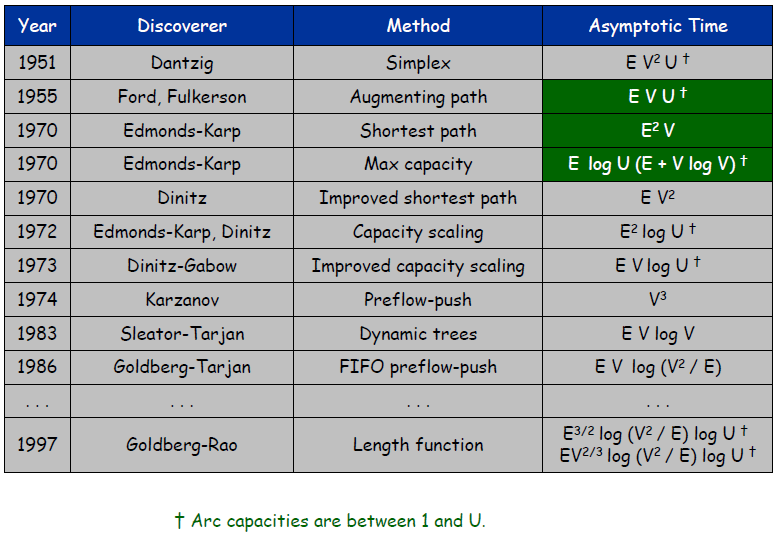 http://www.Princeton.EDU/~cos226
Density
Dense subgraphs problems
Given an undirected graph G=(V,E): 
Find the densest subgraph.
Find the densest subgraph with exactly k vertices.
Find the densest subgraph with at least k vertices.
Find the densest subgraph with at most k vertices.
[Speaker Notes: Spoiler alert – complexity results]
Maximum density subgraphs problem
Maximum density subgraph can be found in polynomial time for undirected graphs:
Combinatorial algorithms based on maxflow computations[Goldberg’84].
Linear programming based algorithm [Charikar’00].
Fast linear time algorithms for computing 2-approximate solutions [Kortsarz & Peleg’92, Charikar’00].
Densest k subgraph problem
NP hard.
Best approximation algorithm known: |V|1/3-ε [Feige, Kortsarz, Peleg’93]. 
Best hardness result known: No PTAS exists [Khot’04].
[Speaker Notes: For k~V there is a constant approximation but not in the general case.
Explain approximation and PTAS (polynomial time approximation scheme)]
Densest at least k subgraph problem
NP-Hard [Saha, Khuller’09].
3-approximation linear time greedy algorithm [Andersen,Chelapilla’08].
2-approximation combinatorial algorithm based on parametric flow computation [Saha, Khuller’09].
2-approximation LP rounding based algorithm [Saha, Khuller’09].
Densest at most k subgraph problem
NP-Hard.
A γ approximation algorithm for densest at most k subgraph problem implies a 4 γ approximation algorithm for the densest k subgraph problem [Saha, Khuller’09].
Cohesion
Cohesion cont.
Cohesion cont.
Max cohesion subgraph
Max cohesion algorithm
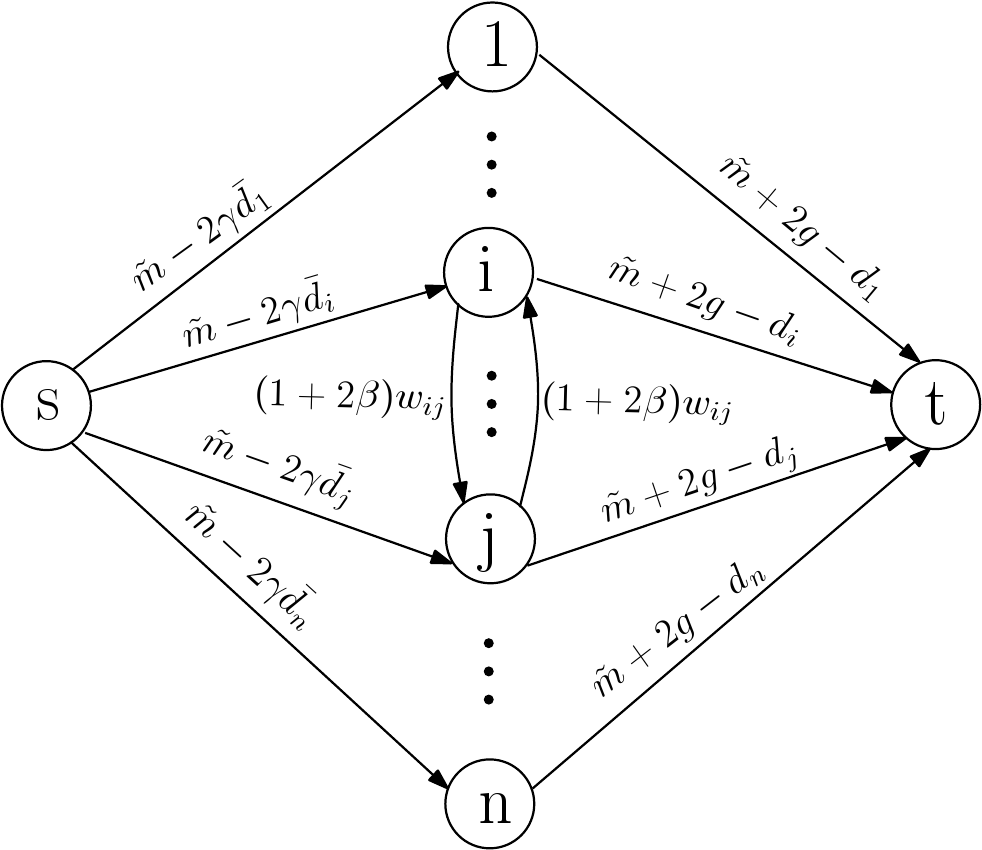 Algorithm cont.
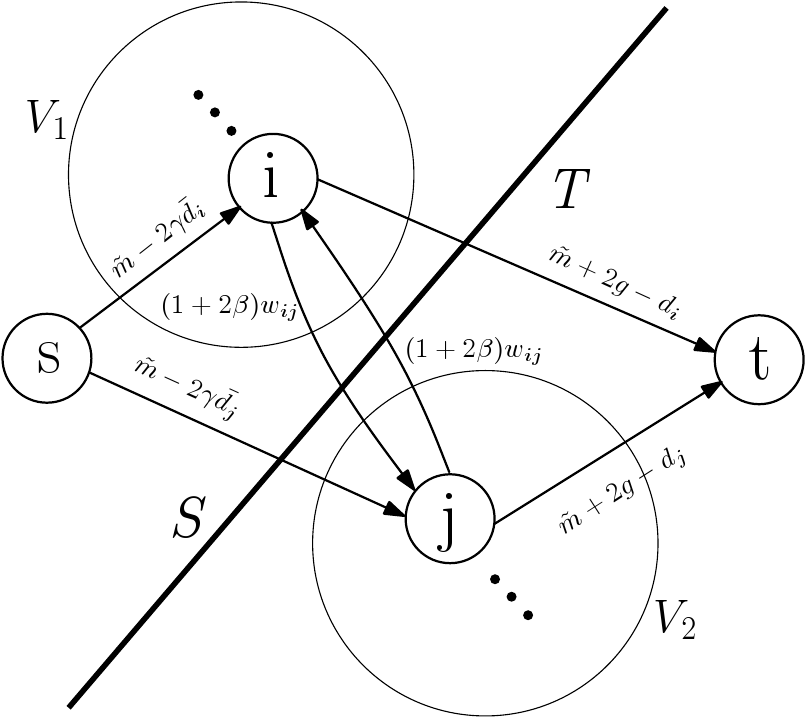 Theorem 1
Theorem 1 cont.
Theorem 1 cont.
Theorem 1 cont.
Theorem 1 cont.
Theorem 2
Theorem 2 cont.
Bound the search
Bound the search cont.
Theorem 3
Complexity
Number of cohesive subgraphs
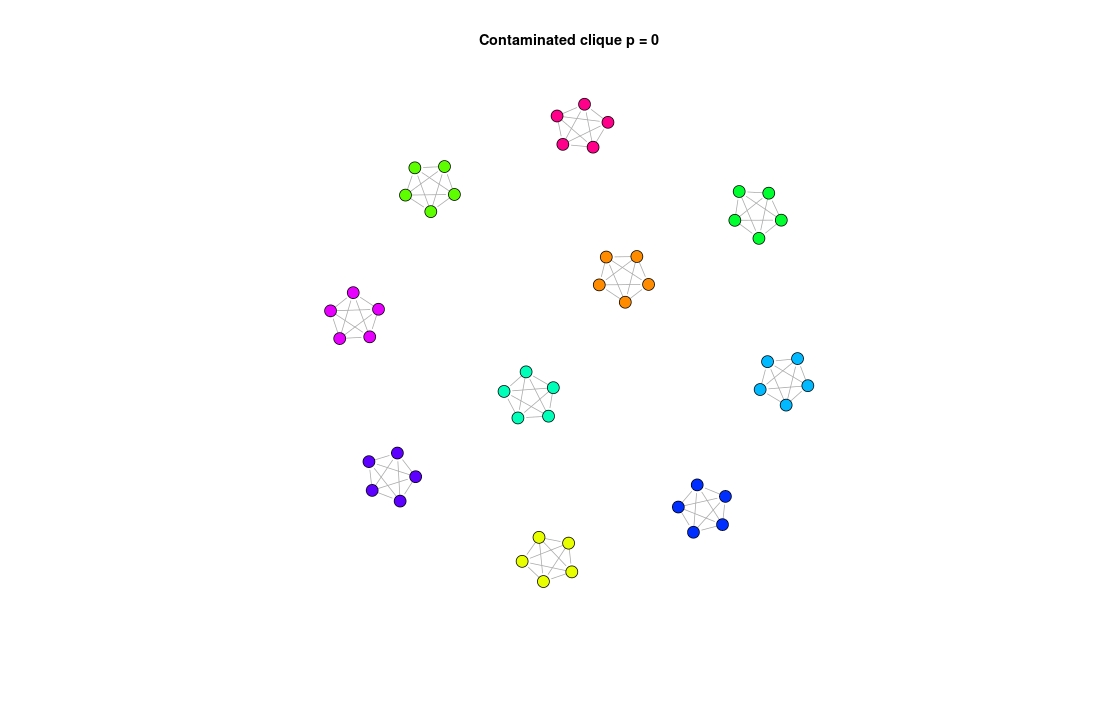 Number of cohesive subgraphs
Enumerate nearly cohesive subgraphs
Reduction
Proof
Enumeration process
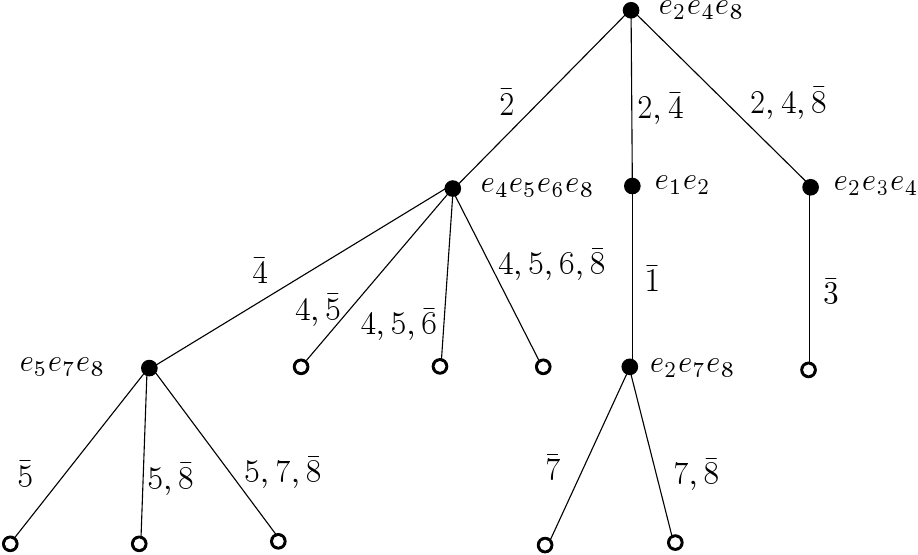 Halt condition
Complexity
Complexity cont.
Contaminated clique model
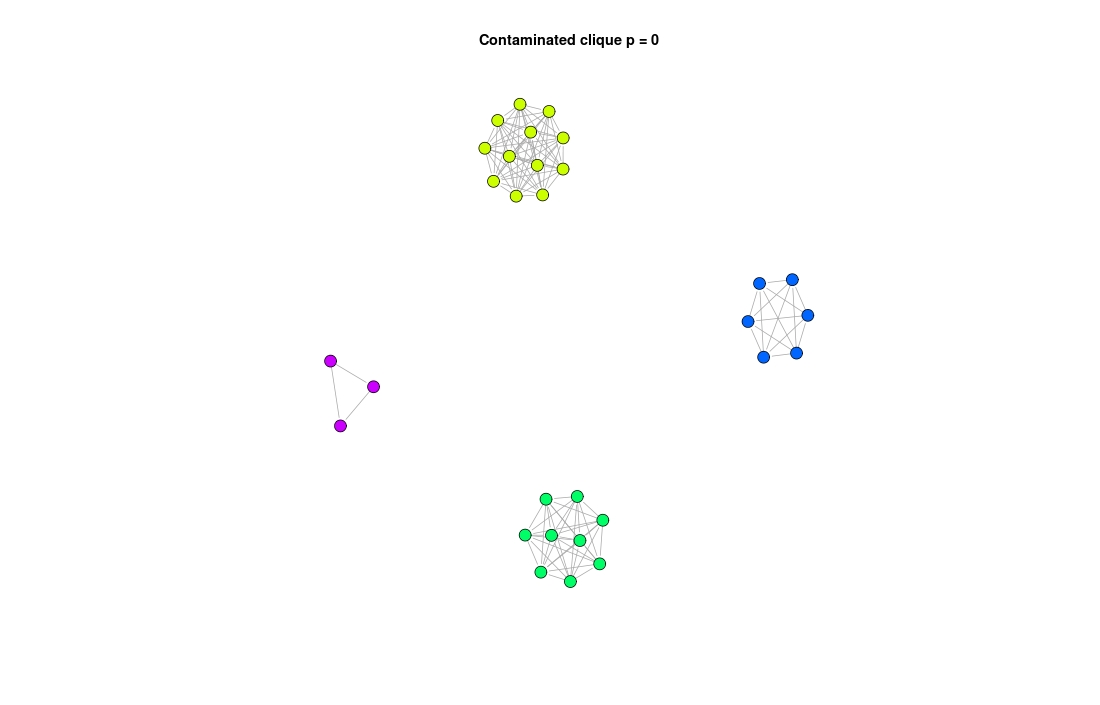 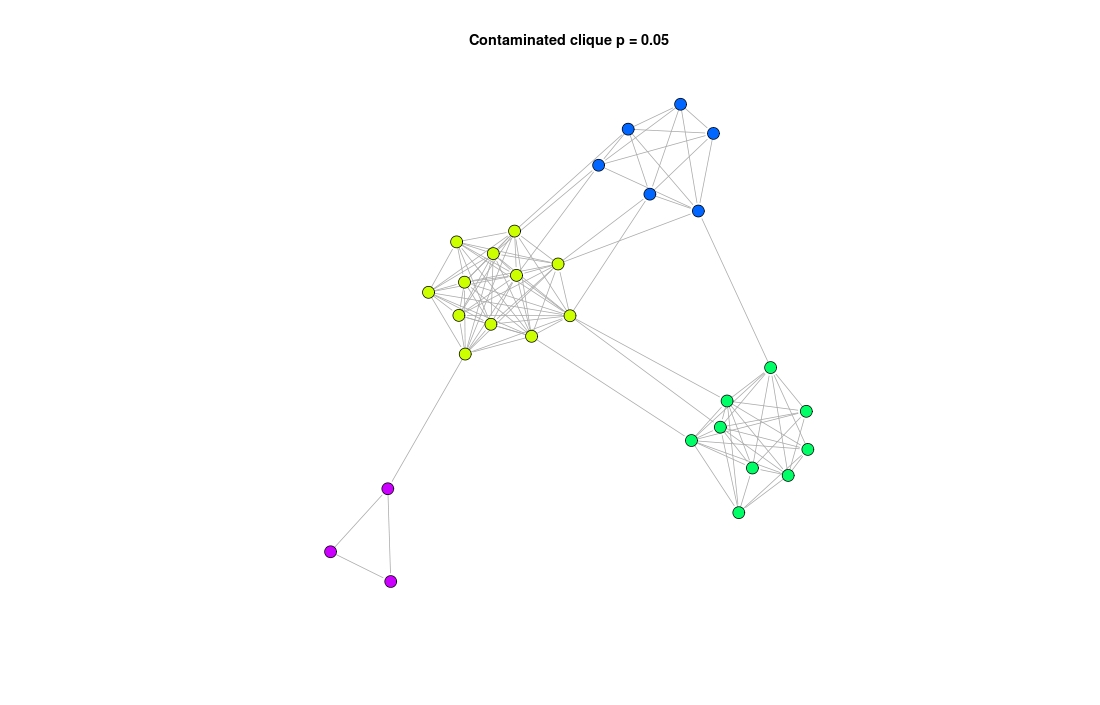 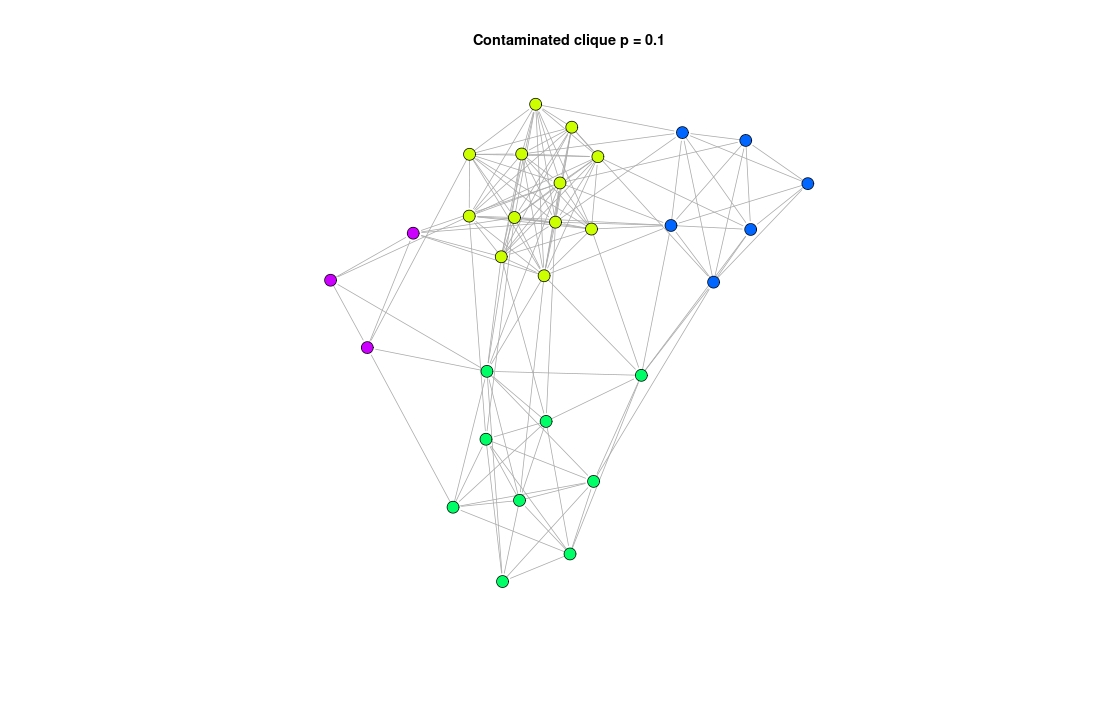 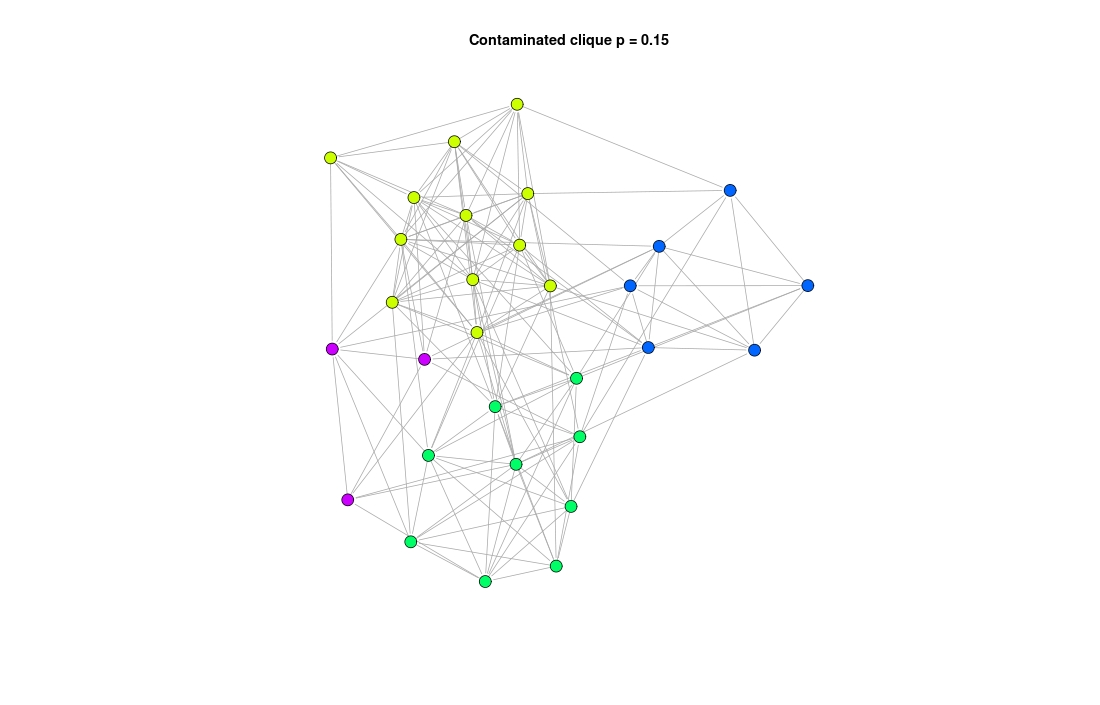 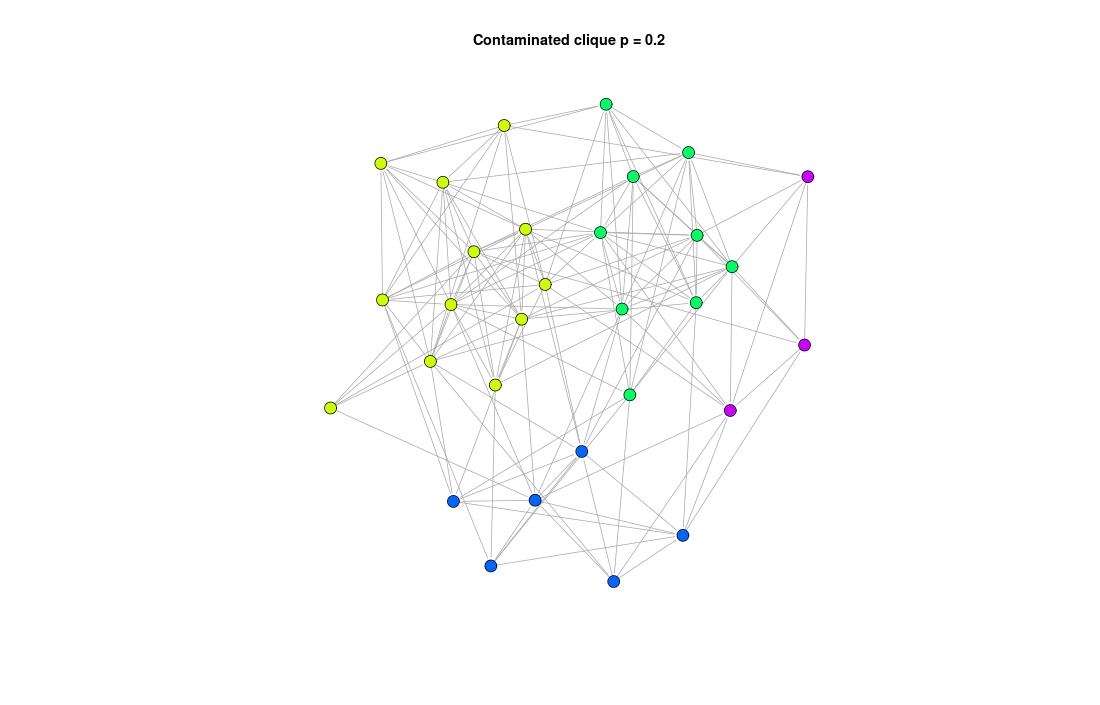 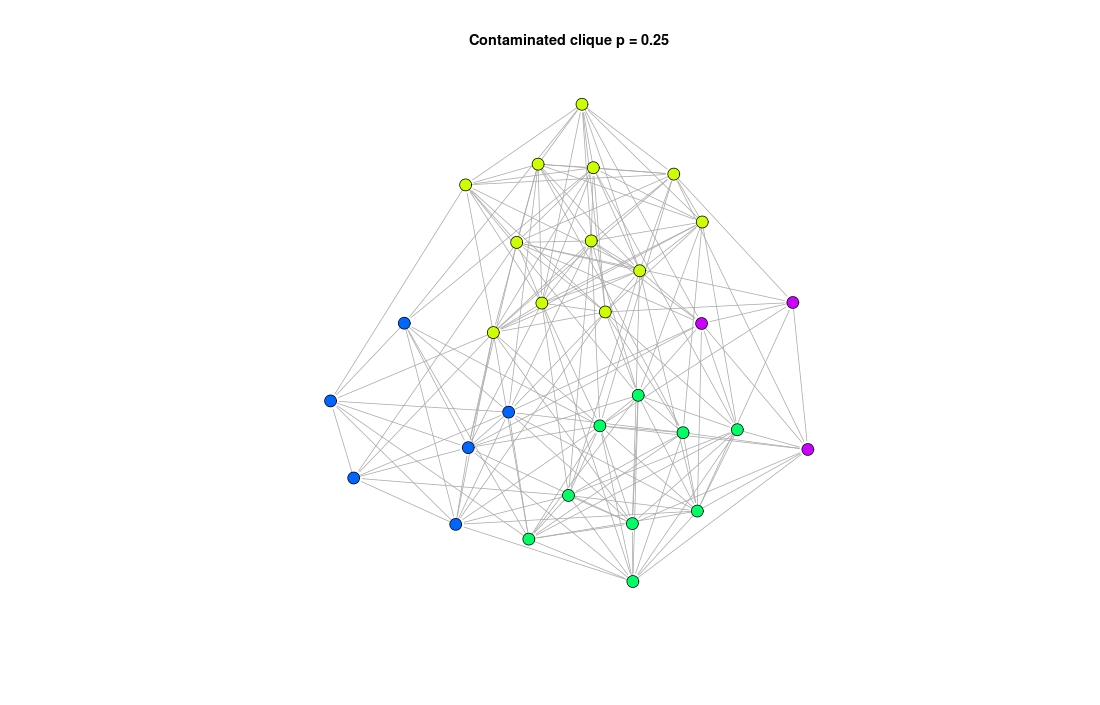 Tests
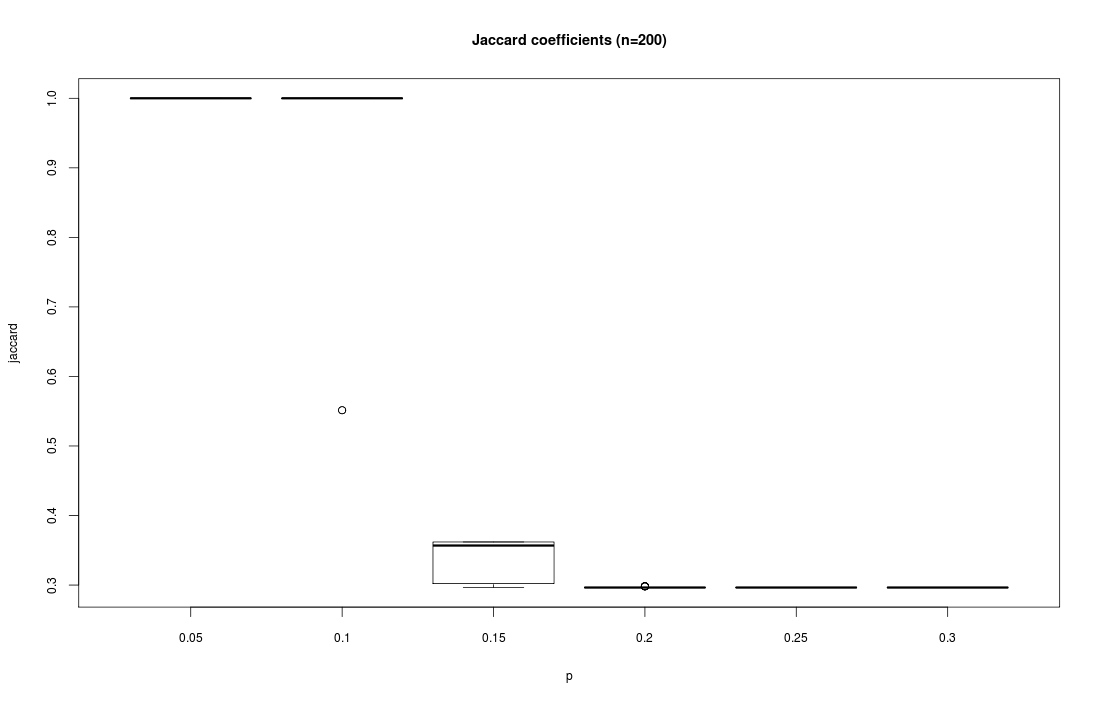 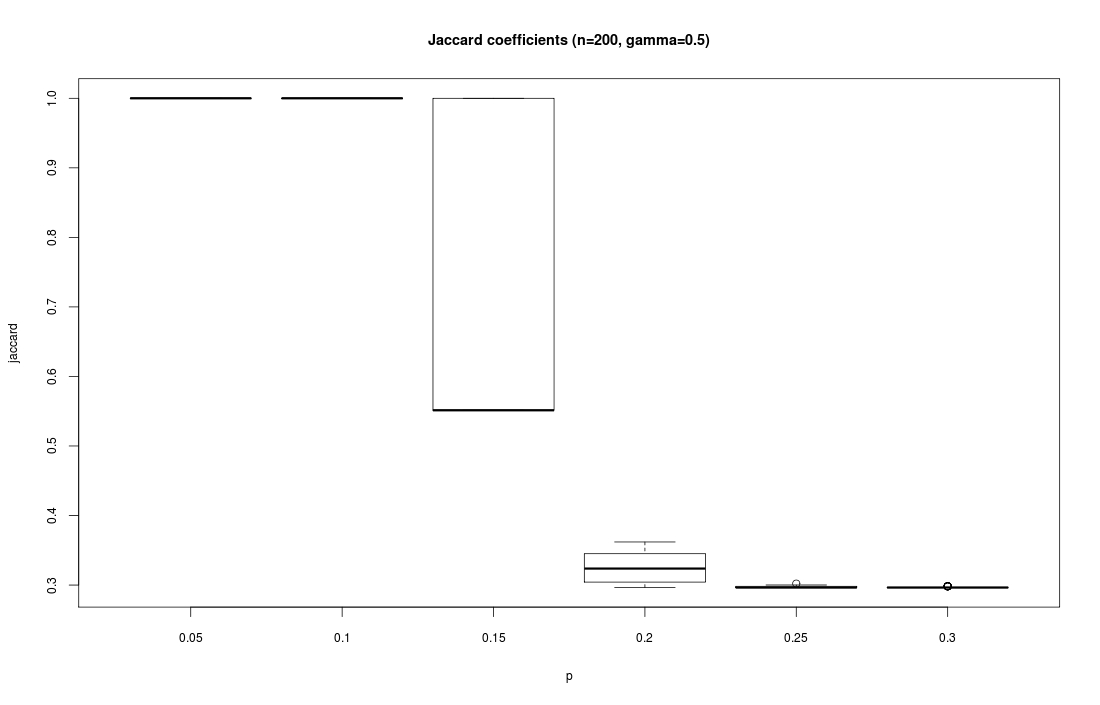 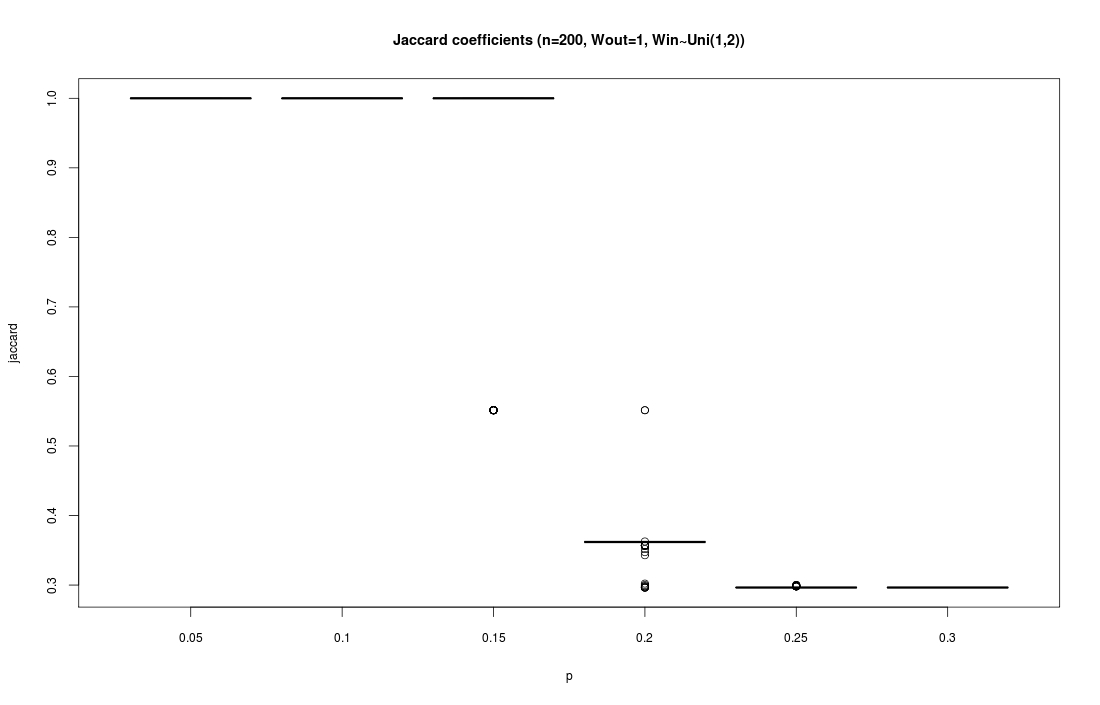 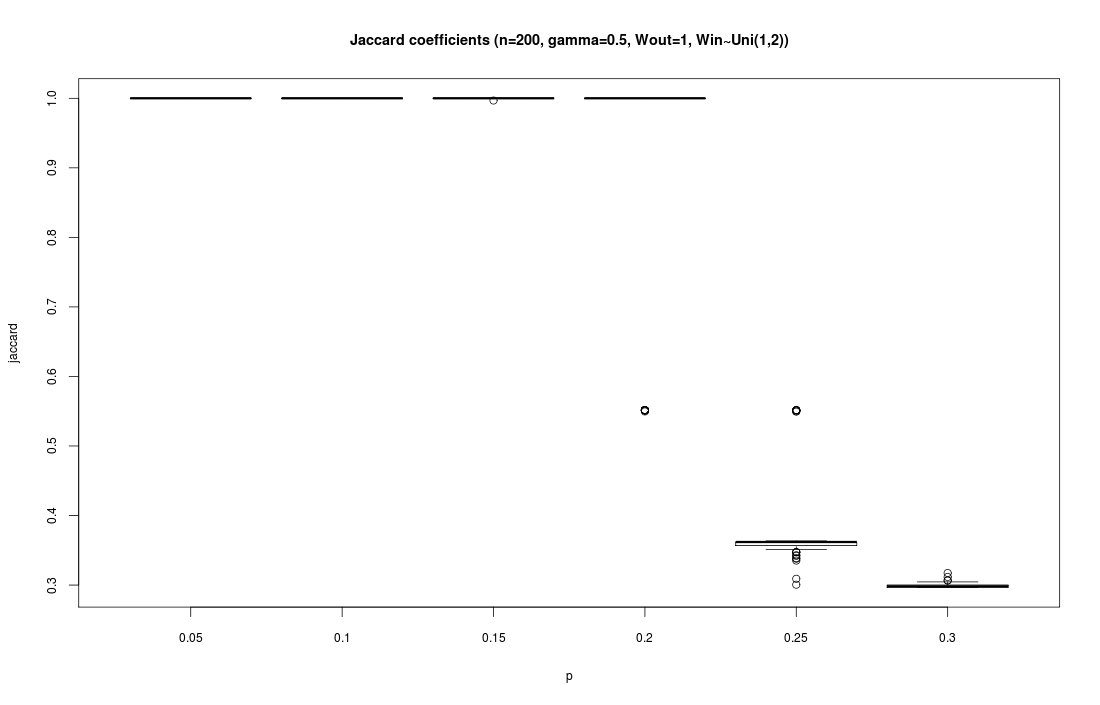 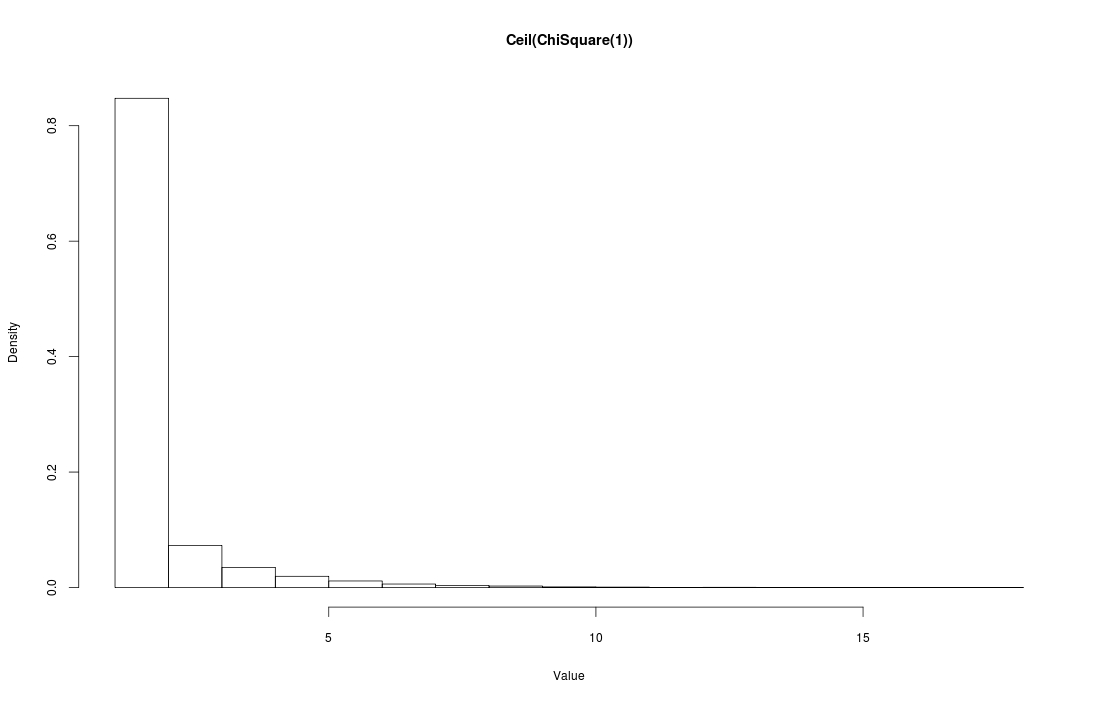 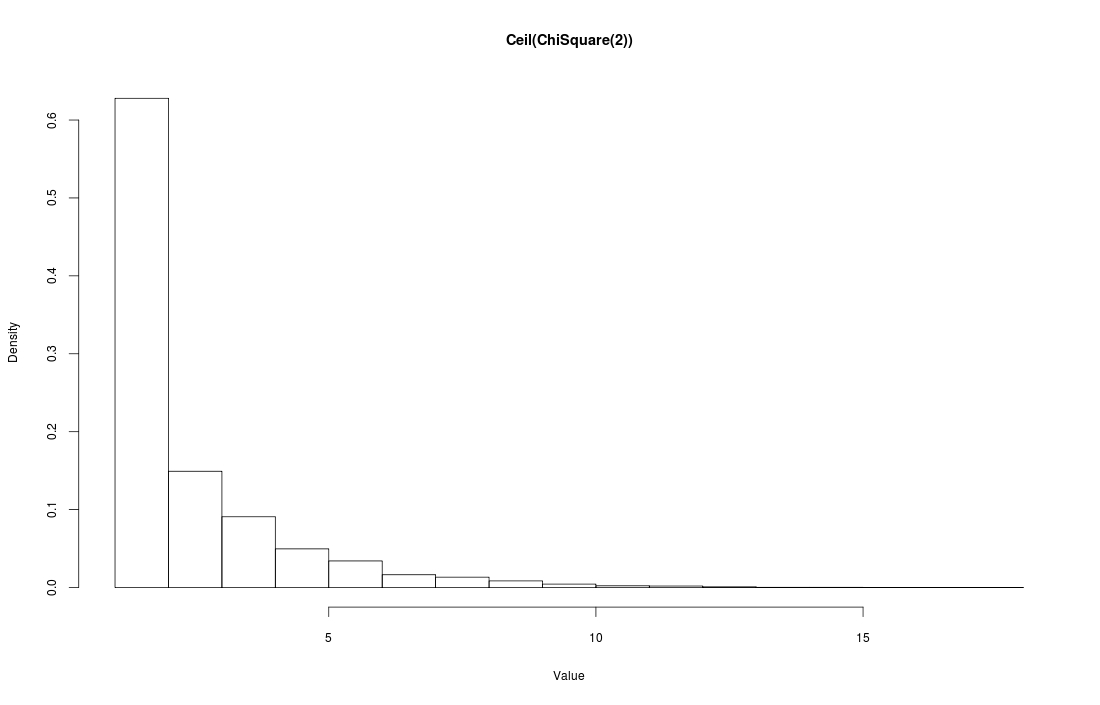 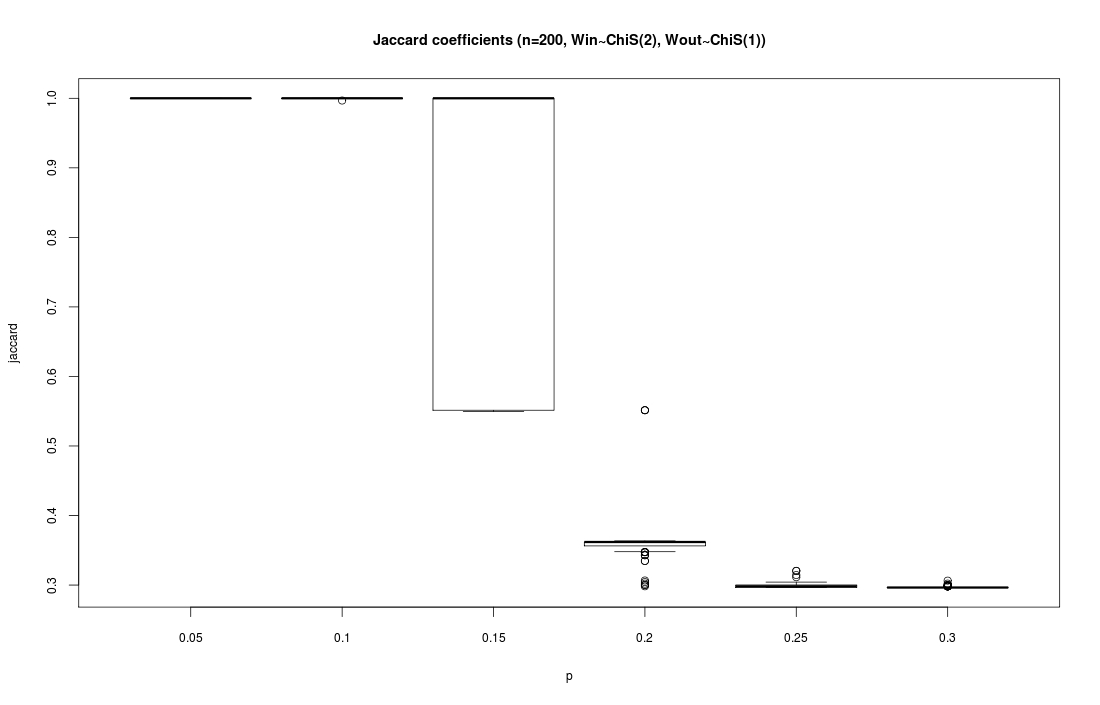 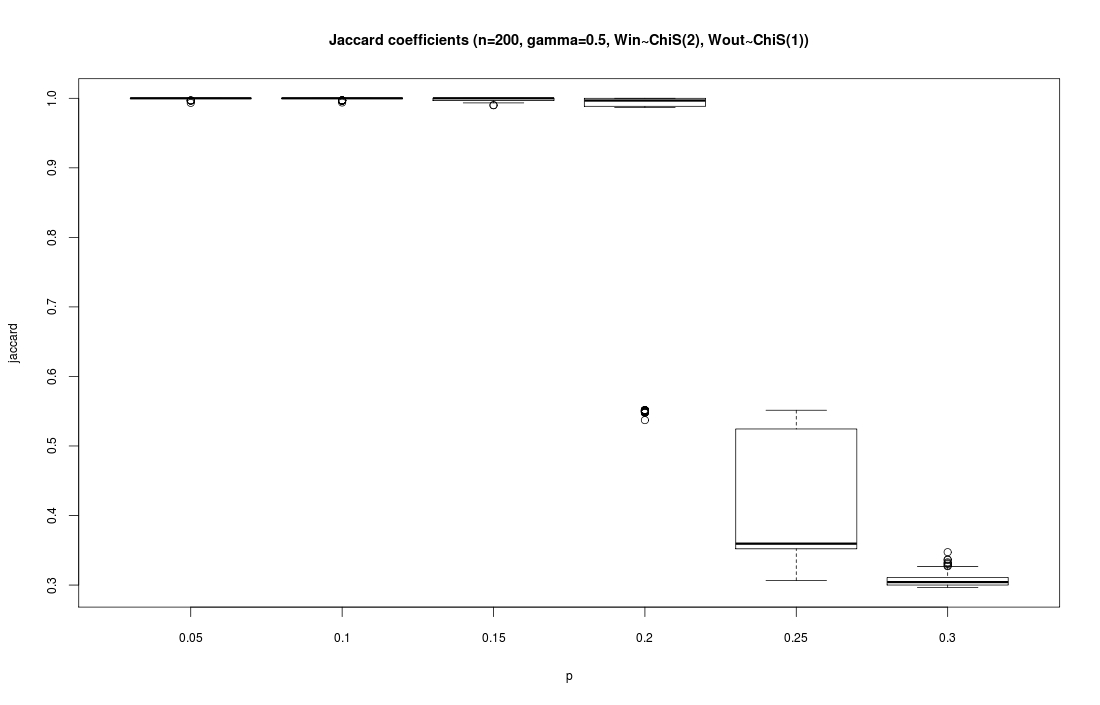 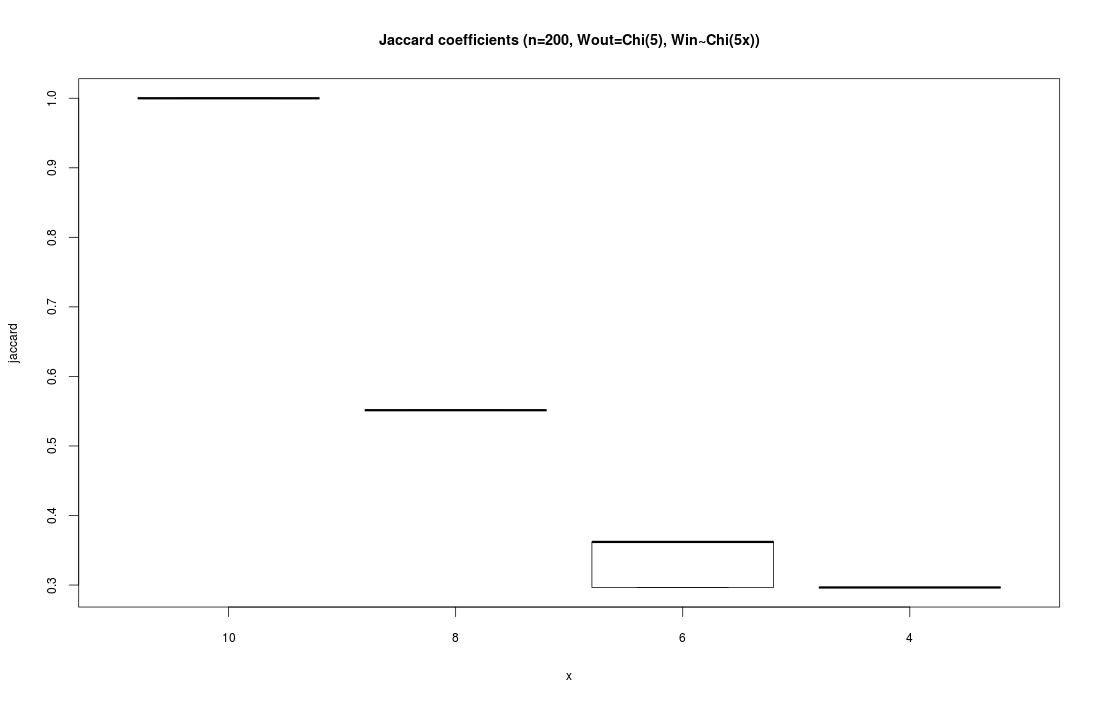 Full graph
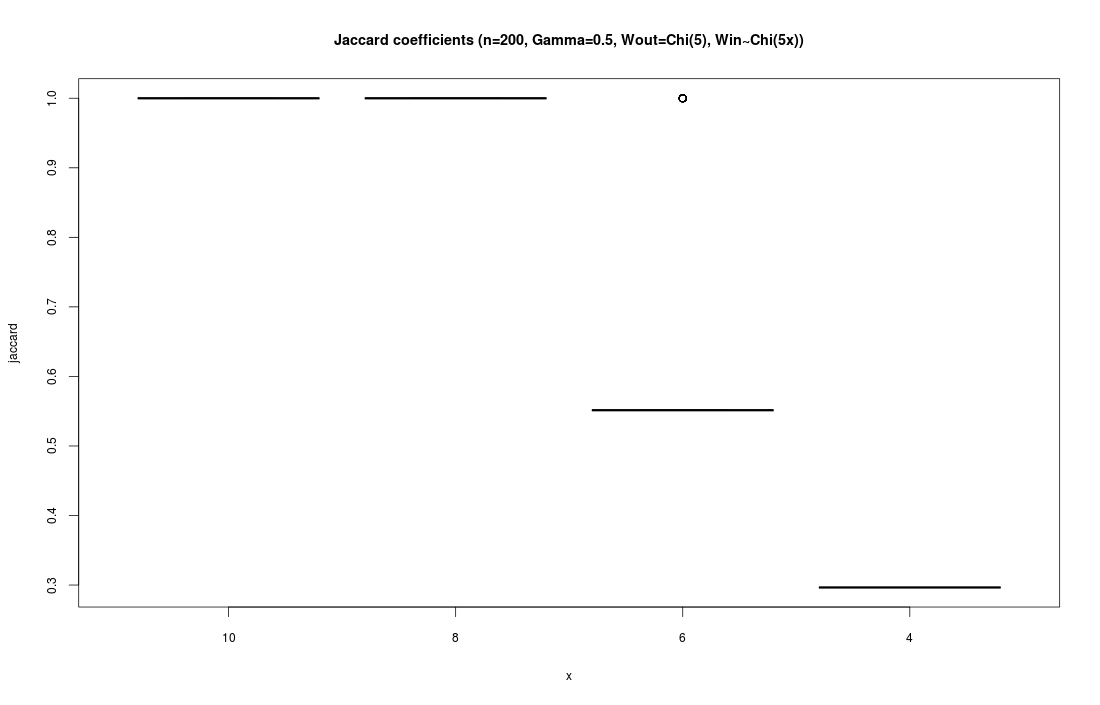 Conclusions
Cohesion improves the definition of density but still inferior to other methods.
Only false positives, no false negatives.
Useful in sparse graphs.
Surprisingly detects smallest cluster.
Susceptible to symmetry.